Opioid Crisisin New England
Hilary Jacobs, LICSW, LADC I
Senior Policy Advisor
Bureau of Substance Abuse Services
hilary.jacobs@state.ma.us
AGENDA
Nature and Scope of the Opioid Problem
National
New England

How We Got Here

Strategies for Addressing the Problem
National
New England
National Picture
2012
2.1M SUD related to opioid pain relievers
467,000 addicted to heroin

14.4% of pregnant women were prescribed an opioid during pregnancy

Unintentional opioid overdose death has quadrupled since 1999
Fatal and Non-fatal Overdoses
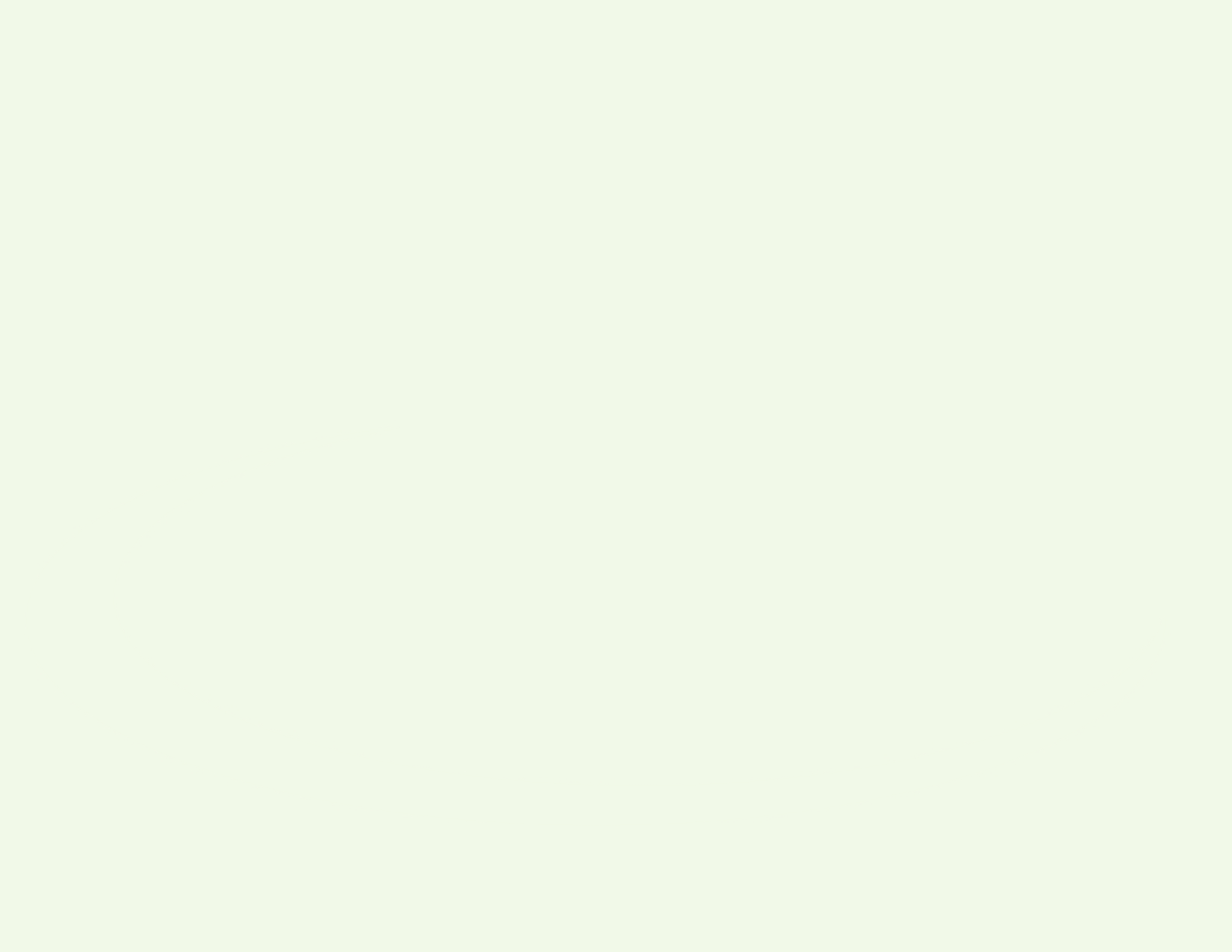 Scope of the Problem
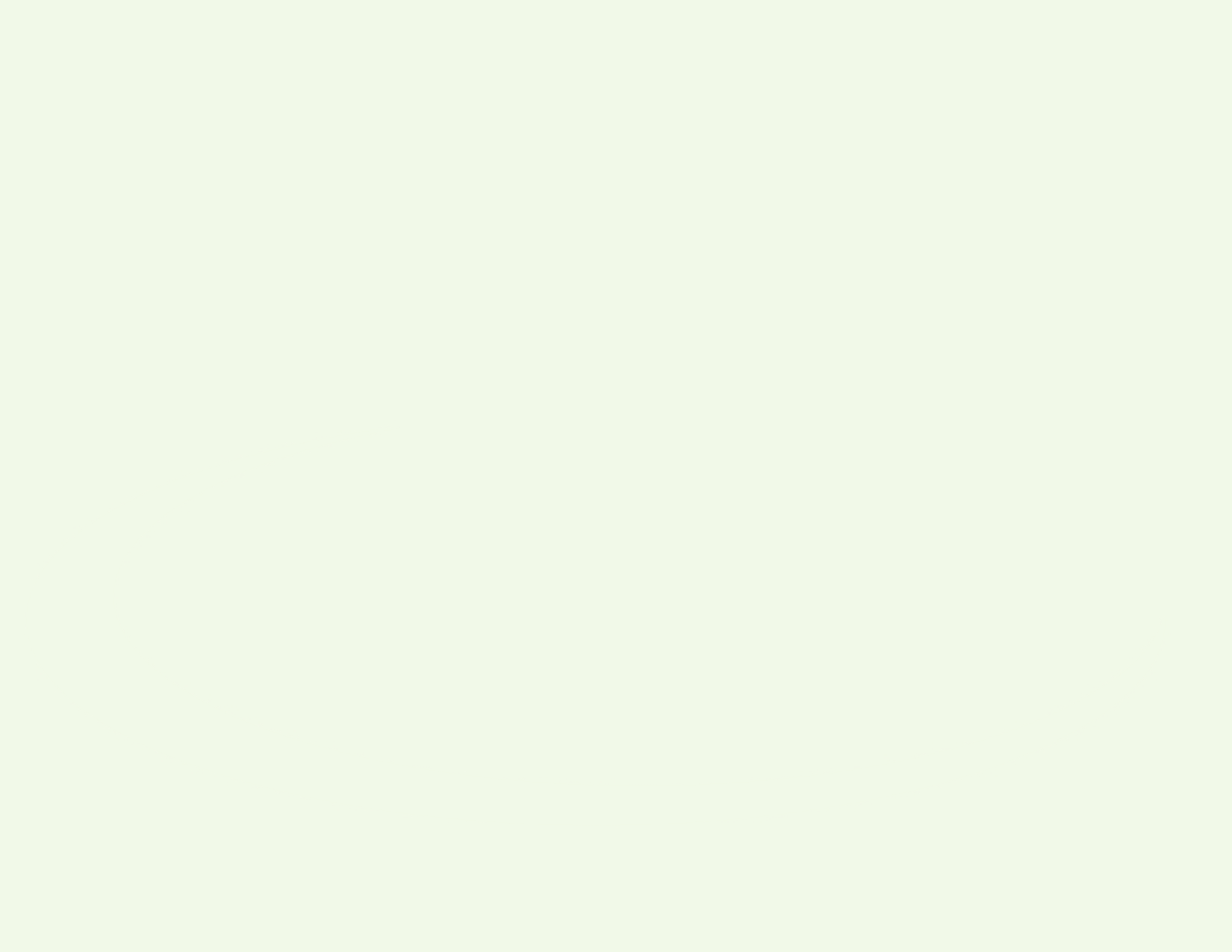 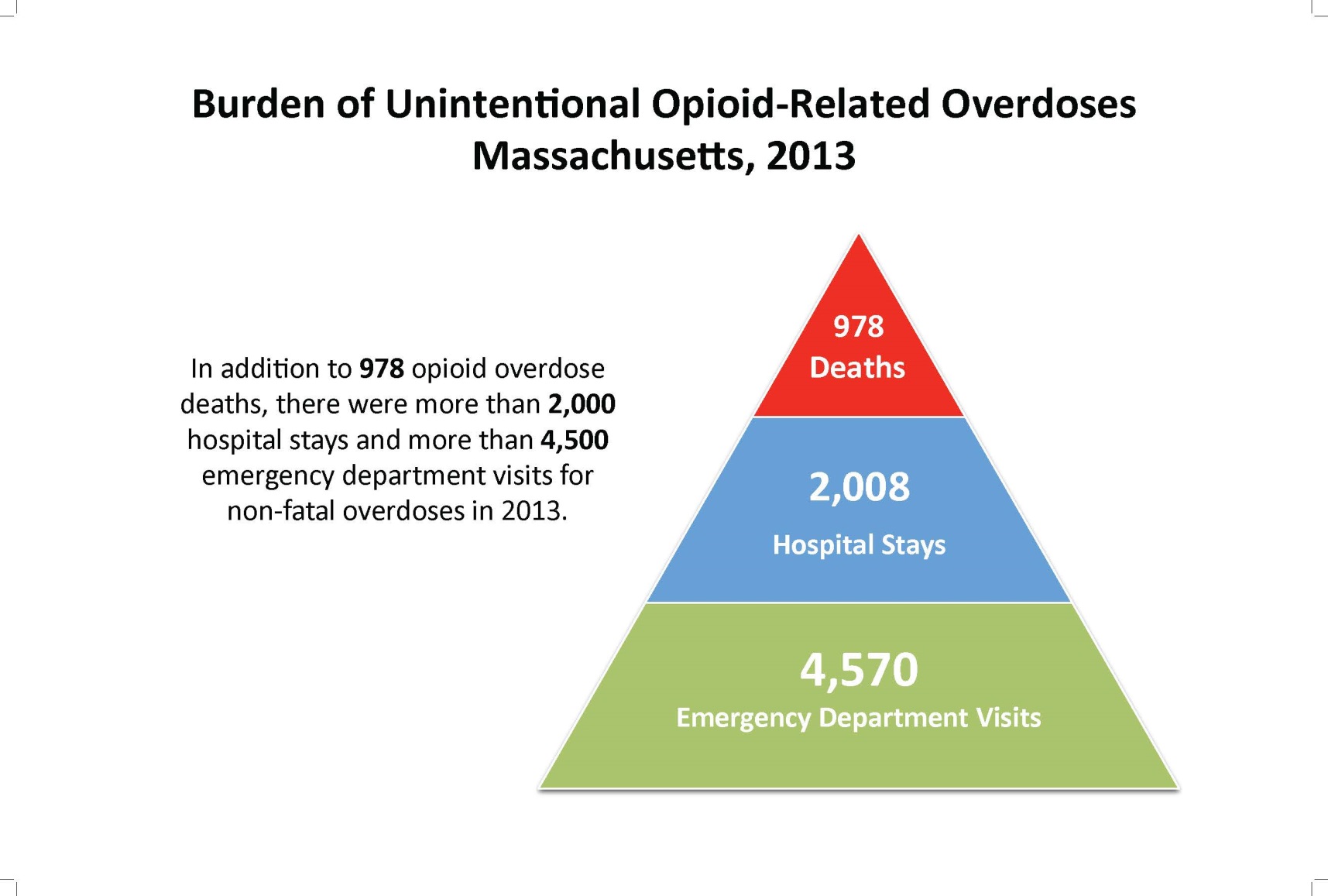 868 confirmed deaths, 978 estimated deaths                                      Source: Office of Data Management and Outcomes Assessment February 2015
National Past Year Initiates for Specific Illicit Drugs among Persons Aged 12 or Older, 2012
Source: SAMHSA, National Survey on Drug Use and Health, 2012
[Speaker Notes: http://www.samhsa.gov/data/NSDUH/2012SummNatFindDetTables/DetTabs/NSDUH-DetTabsSect4peTabs1to16-2012.htm#Tab4.5B]
Past Year Nonmedical Pain Reliever Use by Age Group in US & New England States, 2011-2012
Nonmedical use of prescription-type psychotherapeutics includes the nonmedical use of pain relievers, tranquilizers, stimulants, or sedatives and does not include over-the-counter drugs.
Source: SAMHSA, National Survey on Drug Use and Health, 2011-2012
Where Pain Relievers Were Obtained for Most Recent Nonmedical Use among Past Year Users Aged 12 or Older, United States, 2011-2012
Source Where Respondent Obtained
Bought on Internet0.2%
Drug Dealer/Stranger4.3%
Other 15.0%
Source Where Friend/Relative Obtained
More than One Doctor
1.8%
More than One Doctor3.6%
Free from Friend/Relative5.4%
Free from Friend/Relative54.0%
One Doctor
19.7%
Bought/Took fromFriend/Relative5.4%
OneDoctor
82.2%
Bought/Took  from Friend/Relative14.9%
Drug Dealer/Stranger1.4%
Other 11.8%
Bought on Internet0.2%
Source: SAMHSA, Center for Behavioral Health Statistics and Quality, National Survey on Drug Use and Health, 2011-2012. 
Note: Totals may not sum to 100% because of rounding or because suppressed estimates are not shown.
1 The Other category includes the sources: “Wrote Fake Prescription,” “Stole from Doctor’s Office/Clinic/Hospital/Pharmacy,” and “Some Other Way.”
[Speaker Notes: Miranda – edited 4/28/2014]
Relationship Between Prescription Medication and Heroin Use
Nonmedical use of prescription drugs (NMPR)*:
Drugs that were not prescribed for the person taking them OR;
Drugs used only for the experience of feeling they caused
*National survey on Drug Use and Health definition
Access is a factor in misuse, abuse and addiction to all substances of abuse
While most individuals who use pharmaceutical opioids do not transition to heroin use, some do 
When this happens the process often begins with NMPR use 
When pharmaceutical opioids are used non-medically the route of administration is sometimes altered (snorting or injecting)
4 out of 5 recent heroin initiates used pain relievers non-medically preceding first heroin use**
Previous heroin use has not been shown to relate to onset of NMPR use**

Substance Abuse and Mental Health Services Administration  Center for Behavioral Health Statistics and Quality August 2013
“Associations of Nonmedical Pain Reliever Use and Initiation of Heroin Use in the United States”, Pradip K. Muhuri, Joseph C. Gfroerer, M. Christine Davies
Prescription opioid sales, deaths and treatment: 1999-2010
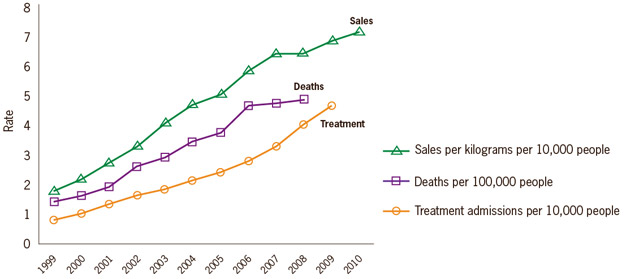 National Vital Statistics System, 1999-2008; Automation of Reports and Consolidated Orders System (ARCOS) of the Drug Enforcement Administration (DEA), 1999-2010; Treatment Episode Data Set, 1999-2009
Other Factors
1995 “Pain as the fifth vital sign”
Idea endorsed by the VA and the Joint Commission
2006 CMS adopted a standardized quality measure that rates hospitals/doctors on patient satisfaction with pain management “Hospital Consumer Assessment of Healthcare Providers Report”
Report measures 8 domains (dimensions)
Pain management one dimension
Scores are related to incentive payments hospitals receive
2011 IOM publishes “Relieving Pain in America”
Other Factors
US is one of two countries that allows direct to consumer pharmaceutical advertising1


US consumes 80% of world’s narcotic prescription medications2
99% of the world’s hydrocodone (Vicodin)2


Heroin is cheap, pure and sometimes adulterated
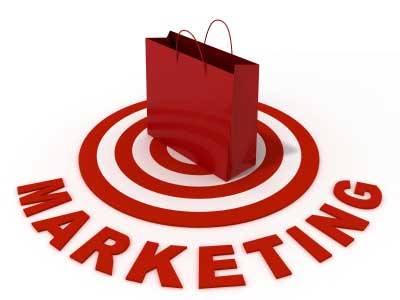 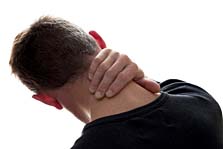 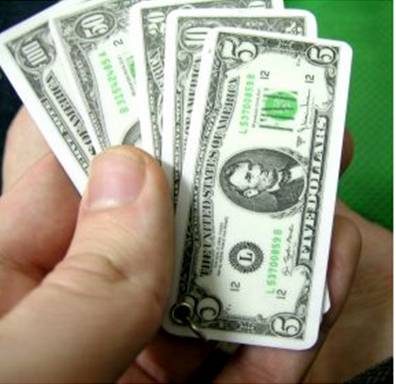 1http://www.fda.gov/downloads/ForConsumers/ConsumerUpdates/UCM107180.pdf
2Manchikanti, L. Fellows, B. Ailinani, H. and Pampati, V. Therapeutic Use, Abuse, and Nonmedical Use of Opioids: A Ten-Year Perspective. Pain Physician, Sep 2010.
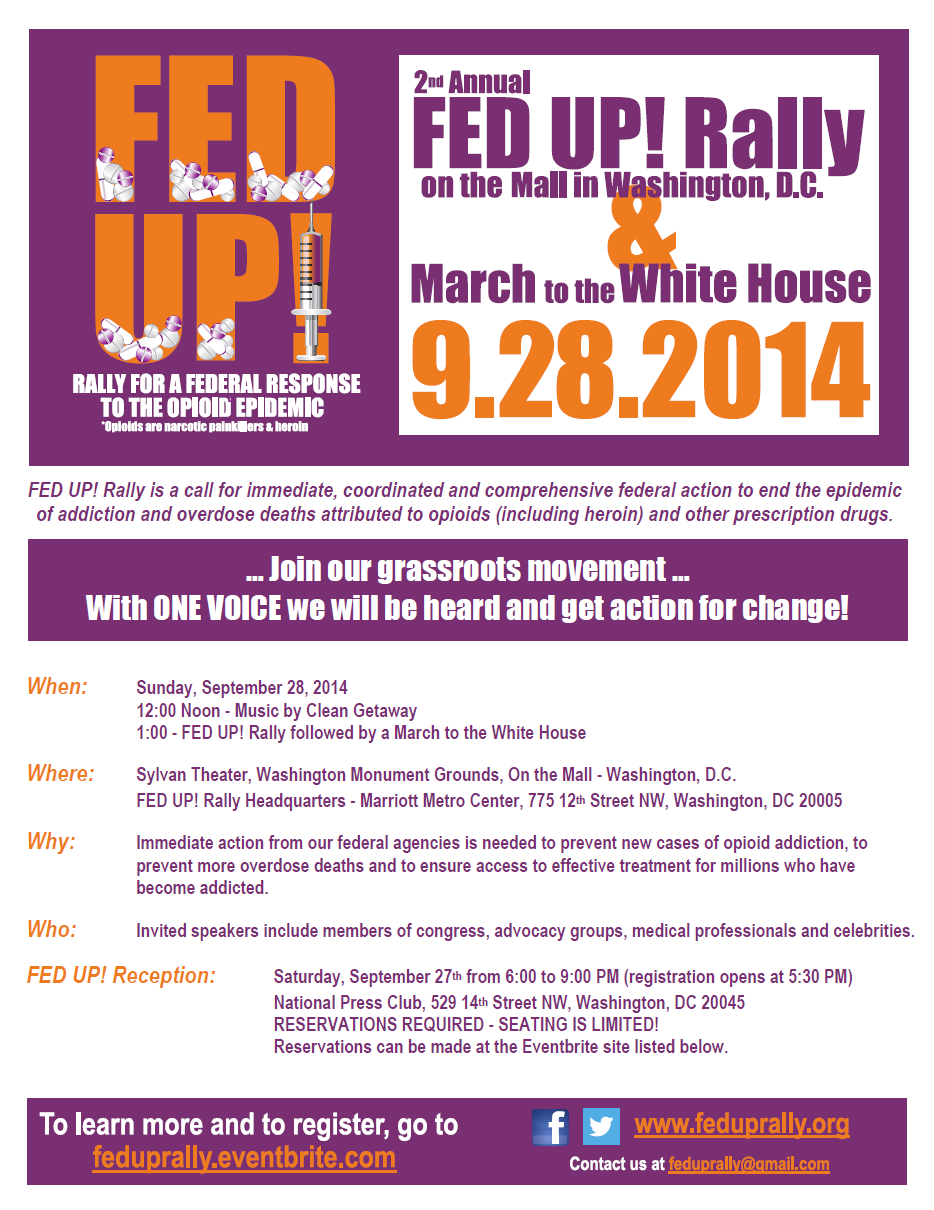 Opioid Overdose Prevention Policies
The Trust for America’s Health Prescription Drug Abuse: Strategies to Stop the Epidemic 2013 provides a snapshot of the range of evidence-informed policies in place in different states.

Zero is the lowest possible overall score (no policies in place), and 10 is the highest (all the policies in place)
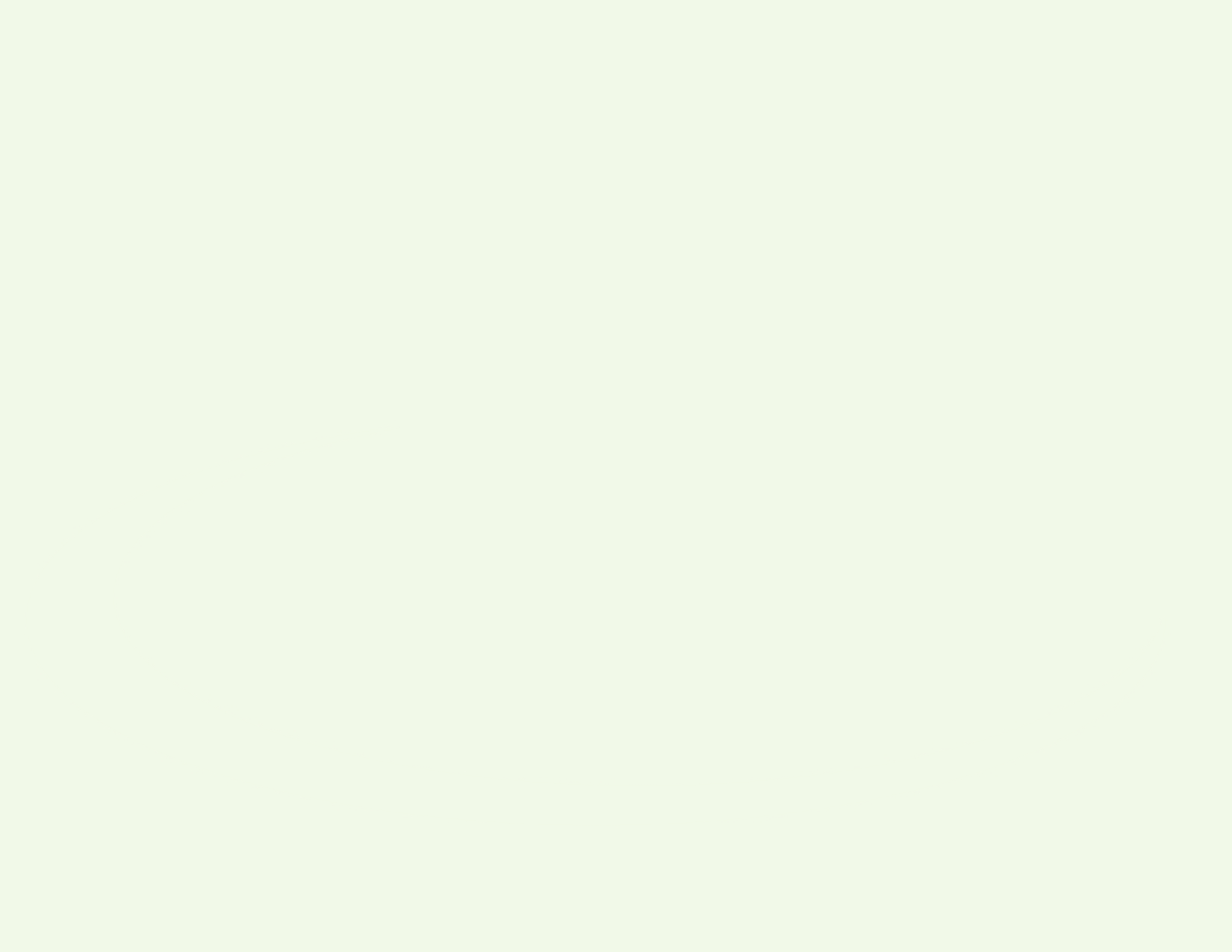 State Scores
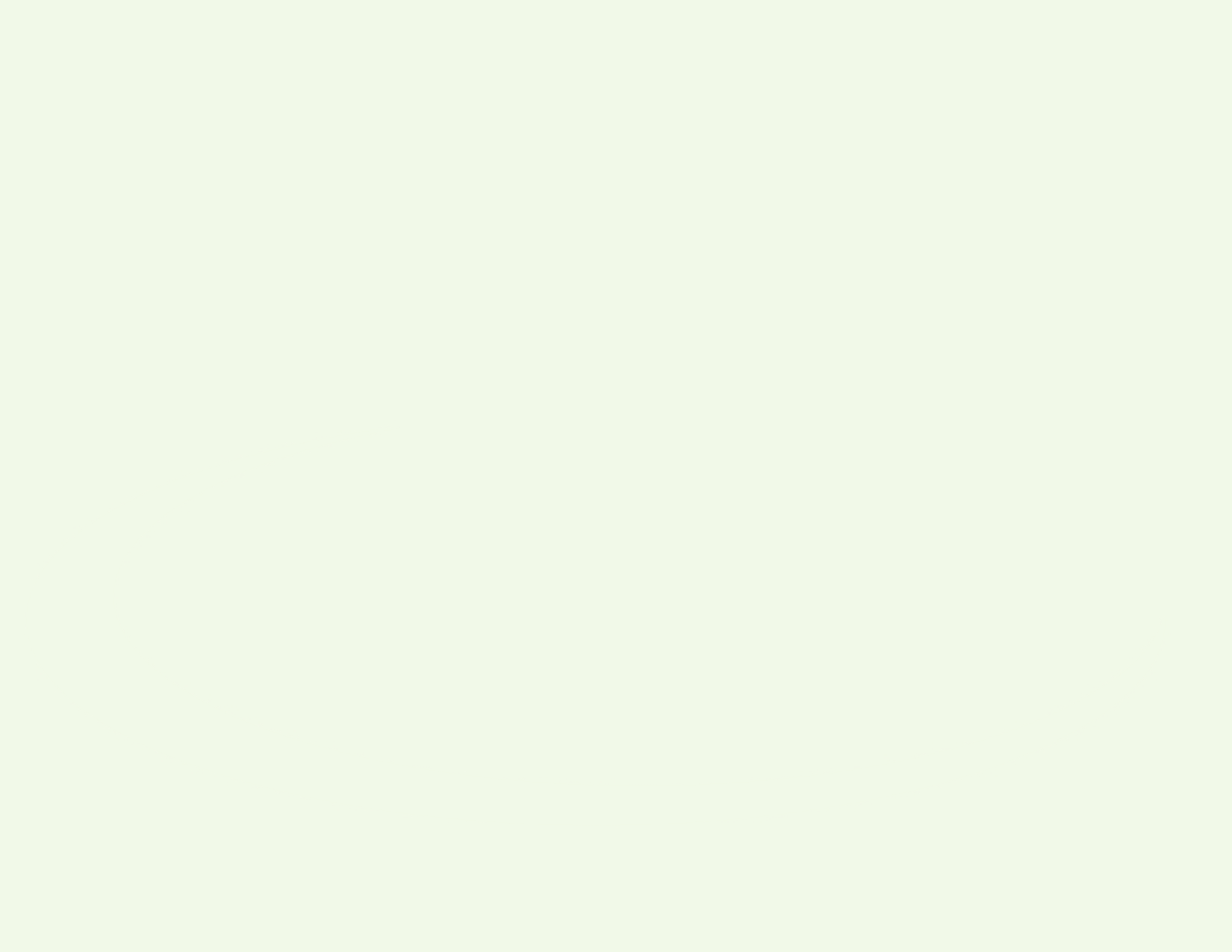 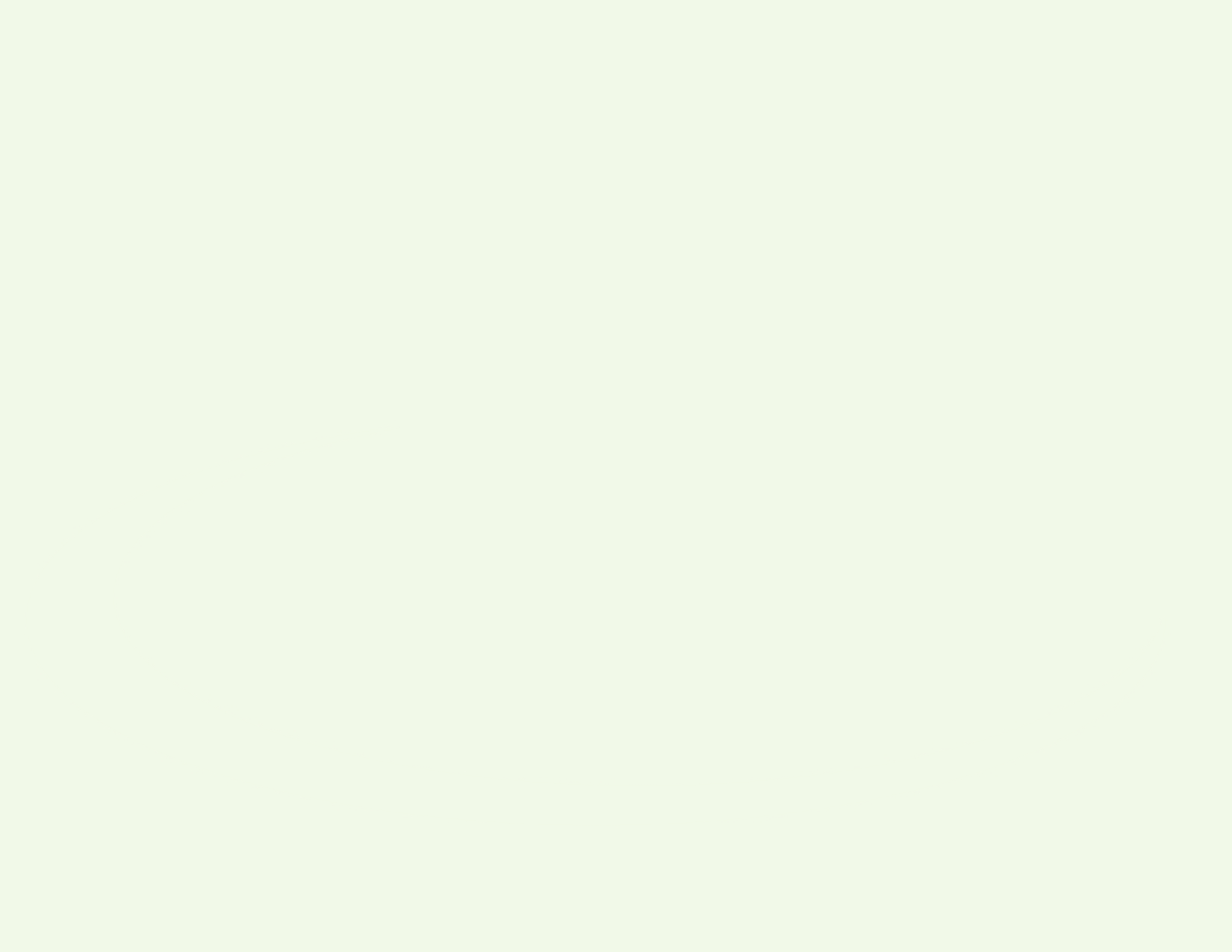 Other Innovations
Regional Approach
Safe Opioid Prescribing; Prevention Messaging; Law Enforcement; Cross Border Tx Access; Interstate PMP Data Sharing

Set limits on MME 
Require commercial payment for MAT under parity

MA specific:
Pairing treatment providers with first responders
PMP Alerts
Linking data on suspected opioid overdose victims with PMP and SUD treatment data
Working with licensed providers about what they can do
MA “Touchstones”
Robust response requires a public health and public safety approach

Beginning to explore replicating the NJ Drug Monitoring Initiative model

Communicating everyone has a role in responding

Idea of “Touchstones”
REMEMBER
TREAT ADDICTION

SAVE LIVES